Mesleki Yabancı Dil 2
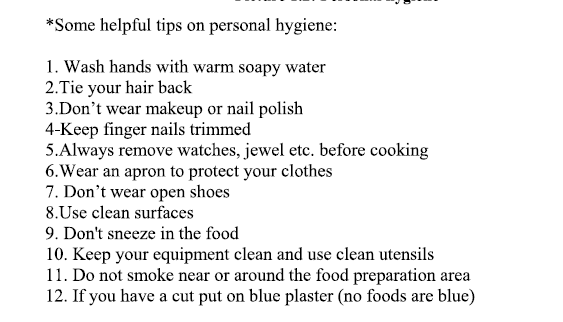 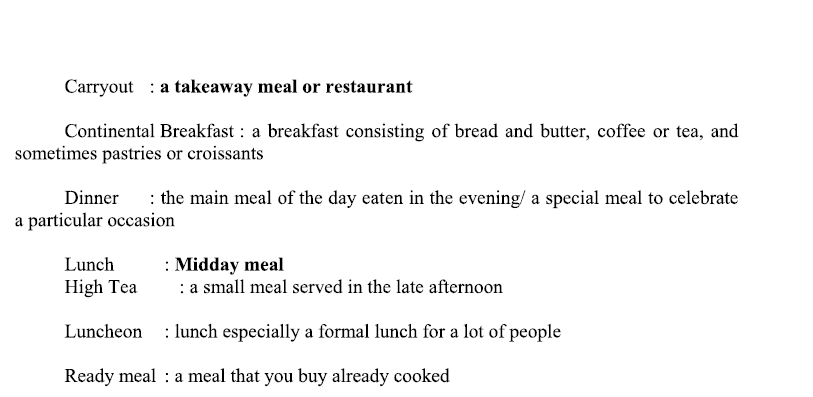 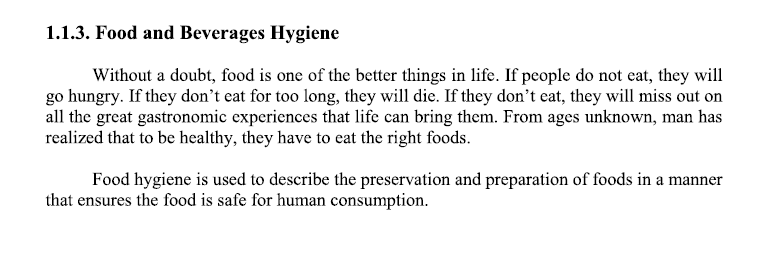 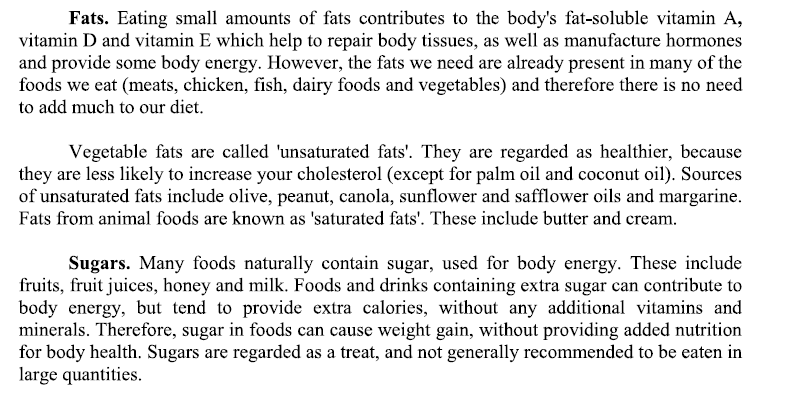 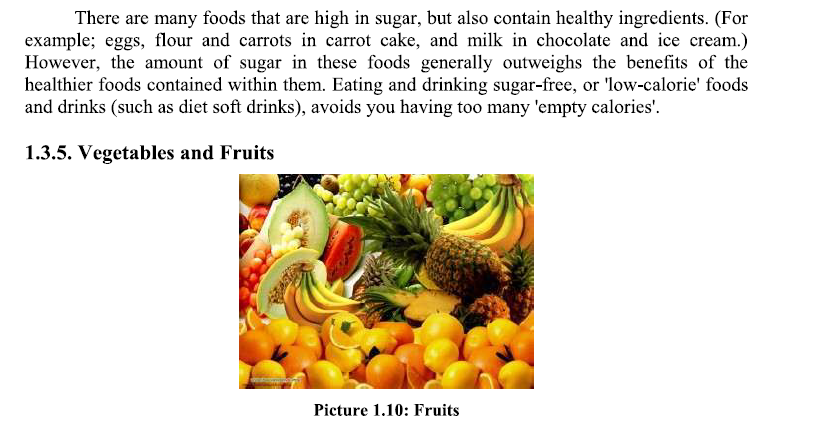 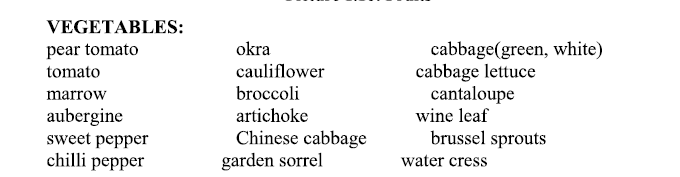